Gears
Gears simply change the parameters of mechanical power
Pitch-Line Velocity
P
r1
r2
gear
pinion
Tooth Forces
T2
F2
r2
T1
r1
F1
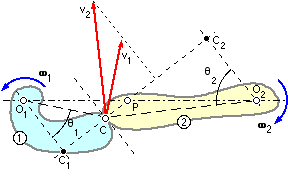 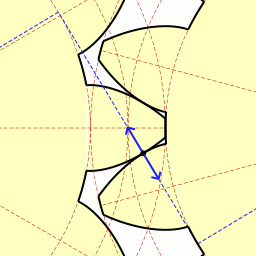 Normal velocity must match.  Using similar triangles
v2 cosθ2   =   v1 cosθ1       
            where   v1 = ω1 . O1C   ;       v2 = ω2 . O2C
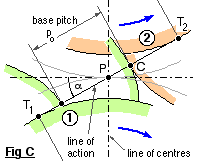 Want constant rotation rate ratio
ω2 /ω1   =   v2 . O1C/v1 . O2C   =   O1C.cosθ1 /O2C.cosθ2               =   O1 C1 /O2 C2           =   O1 P / O2 P
Point P must be fixed
Involute Teeth Gear Geometries
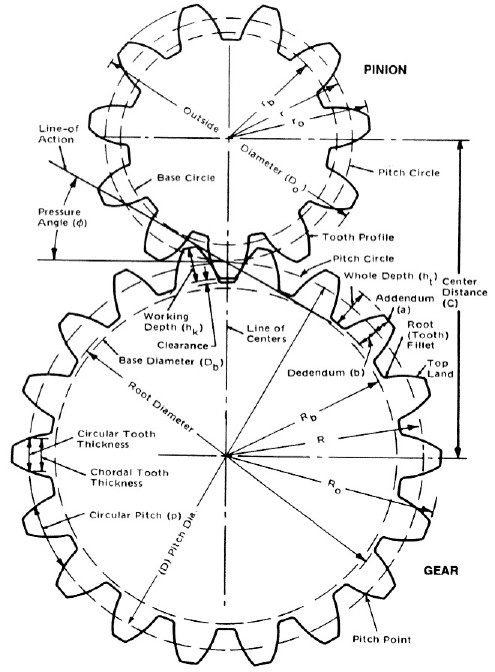 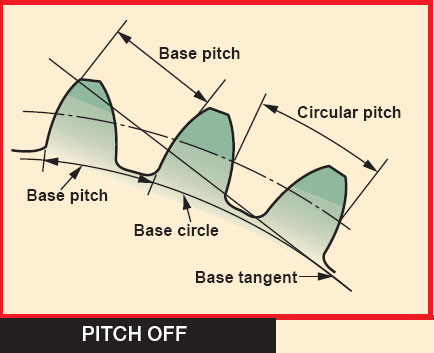 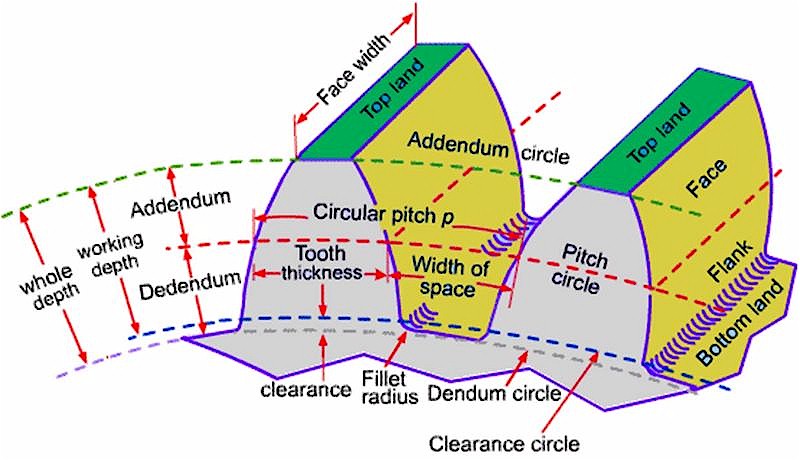 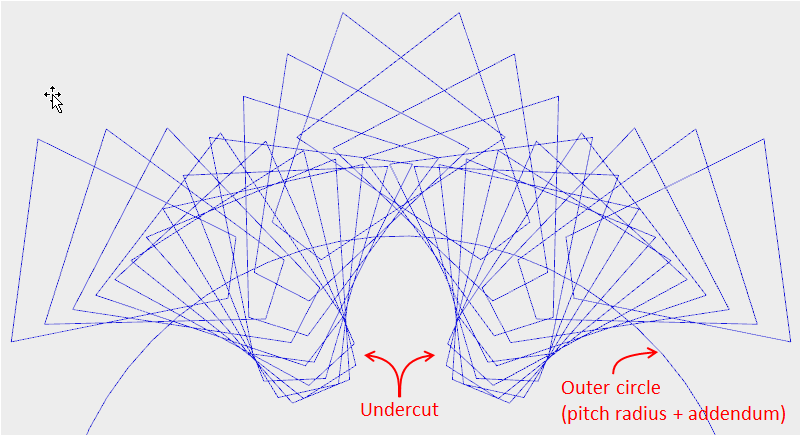 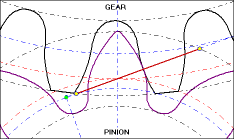 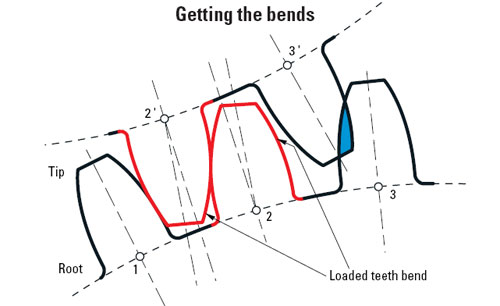 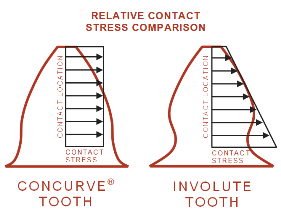 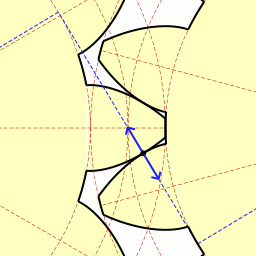 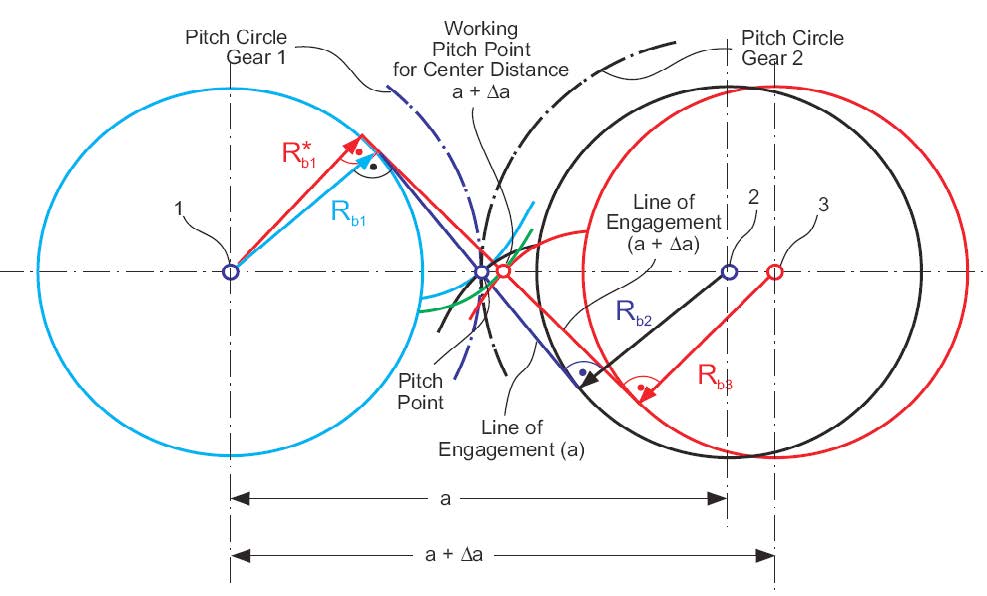 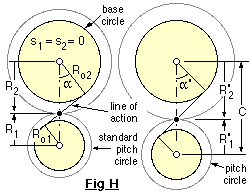 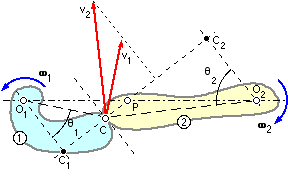 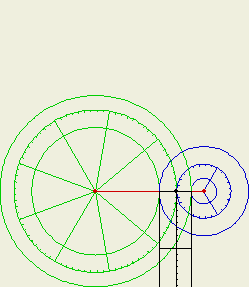 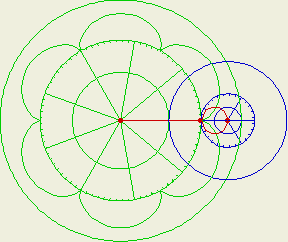 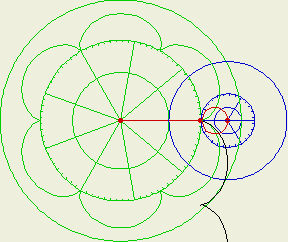 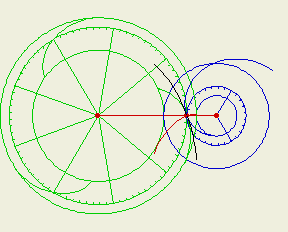 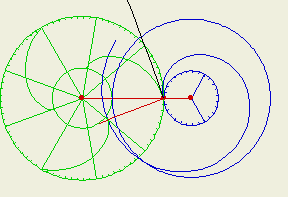 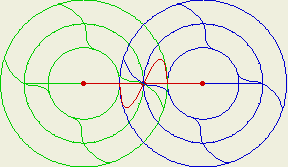 Effect of Errors
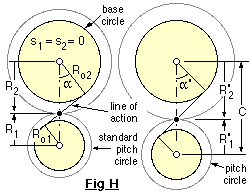 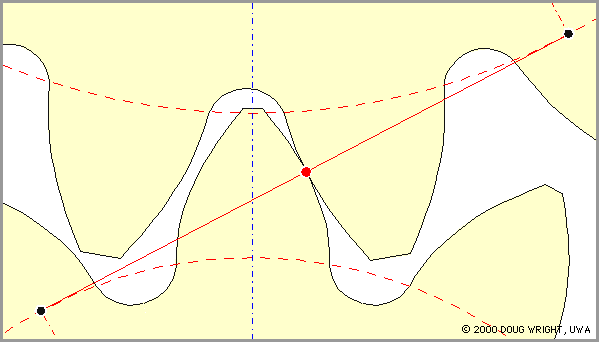 Shafts at spec.
distance
Shafts farther apart than spec.